«Къылыкъ билмес гишиге къыйын болур бу дюнья»
Абусупьян Акаев
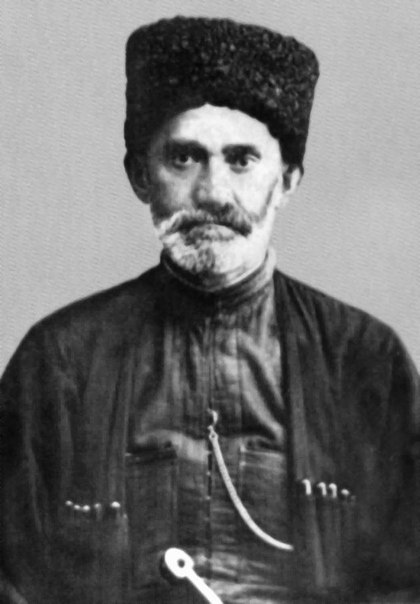 «Къылыкъ билген гишиге къыйматлыдыр бу дюнья»

«Къылыгъын таптагъан къылгъа сюрюнер»
«Къылыгъы ёкъну, къытыгъы ёкъ»


«Къылыкъсыз-къылсыз къомуздай»
«Инсангъа арив къылыкъдан ярашагъан зат ёкъдур.»

«Къылыкъ-этгенники»
Сёзлюк иш
Загьир болмакъ-ачыкъ, аян болмакъ
Диванбек, учаска-гьаким, оьр къуллукъдагъы адам
Хилаф-къаршы, терс

Аввал-башлап, биринчилей
Мутиълик-тынглавлу, къарывсузлукъ
Ваъда-обещание
Болжал-срок
Маълюм, малим-очевидный
Муътаж-пакъыр, амалсыз, уьзюрю(нуждающийся)
Маърипат-культура, образование
Ихтибар-авторитет, доверие

Тавакаллы-решительный
Дамагькарлыкъ-алчность
Гъибатлыкъ-гишини артындан сёйлемек
Исраплыкъ-транжирство